History of Math in Competitive Math Problems
by Steven Davis
2012 AMC 8 Behold
Solution
Calculations
2008 AMC 12A Pascal's Triangle
Strategy
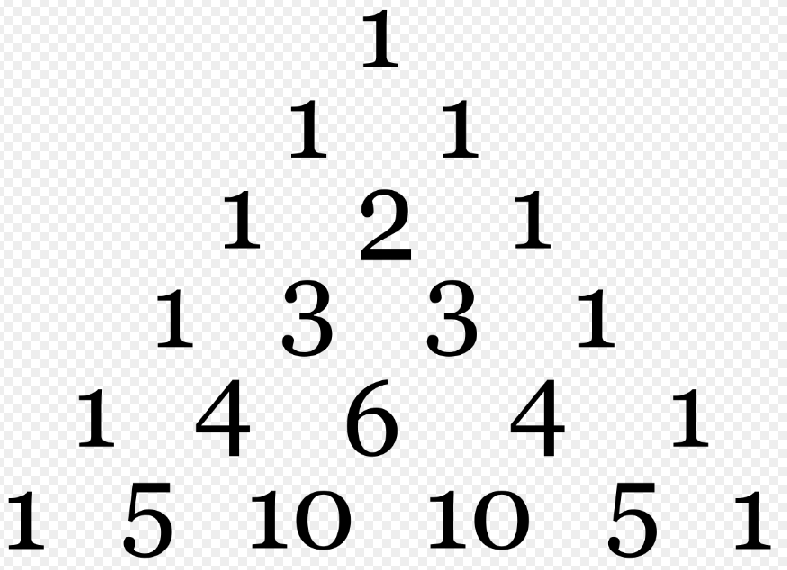 2014 AMC 10A Angle of Reflection
A) 1:2  B) 3:5  C) 2:3  D) 3:4  E) 4:5
Solution
2011 AMC 10B Pascal’s triangle
=2111550+20110+1=2131661, so 6, D.
2017 AIME II counting
4.  Find the number of positive integers less than or equal to 2017 whose base-three representation contains no digit equal to 0.

AIME problems do not list the choices.  The answer is any number from 000 to 999 and it must contain three digits, use 0 if needed at the front.
How to attack?
2017 AIME I modular arithmetic
2.  When each of 702, 787, and 855 is divided by the positive integer m, the remainder is always the positive integer r.  When each of 412, 722, and 815 is divided by the positive integer n, the remainder is always the positive integer s ≠ r.  Find m + n + r + s.
Solution
2017 AIME I number bases
5.  A rational number written as a b.c d, where all digits are nonzero.  The same number in base twelve is b b.b a.  Find the base-ten number a b c.
Solution
2015 AMC 10B  Golden Ratio
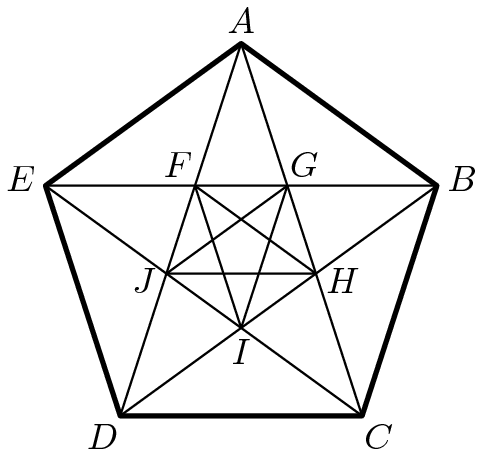 Solution
2013 AMC 10B calculus
15.  A wire is cut into two pieces, one of length a and the other of length b. The piece of length a is bent to form an equilateral triangle, and the piece of length b is bent to form a regular hexagon. The triangle and the hexagon have equal area. What is a/b ?

(A) 1	   (B) √6/2    (C) √3     (D) 2   (E) 3√2/2
Solution
2015 AMC 10A  Angle trisected
Solution.
2016 AMC 8 Divisibility
24. The digits 1, 2, 3, 4, and 5 are each used once to write a five-digit number PQRST . The three-digit number PQR is divisible by 4, the three-digit number QRS is divisible by 5, and the three-digit number RST is divisible by 3. What is P?

A) 1	B) 2	C) 3	D) 4	E) 5
Solution
What does S have to be?  What are the choices for QR?  Given R, what must T be?  Finally what is P?
Have a great conference and I hope to see everyone here again next year.  Steven Davis sdcomet900@att.net  To be a problem writer for AMC MAA contact Becky Vanarsdall
Program Assistant-Competitions
rvanarsdall@maa.org or fill out this form:https://docs.google.com/forms/d/1FBlX6GmeNfyprZUqQM7JZjb1P1RWeh3Ui4cjiXGx90Y/viewform